Figure 3. Kinetics of IPSCs mediated by FS and CB1-IS cells. (A) A pair between a presynaptic FS cell and a ...
Cereb Cortex, Volume 18, Issue 10, October 2008, Pages 2296–2305, https://doi.org/10.1093/cercor/bhm253
The content of this slide may be subject to copyright: please see the slide notes for details.
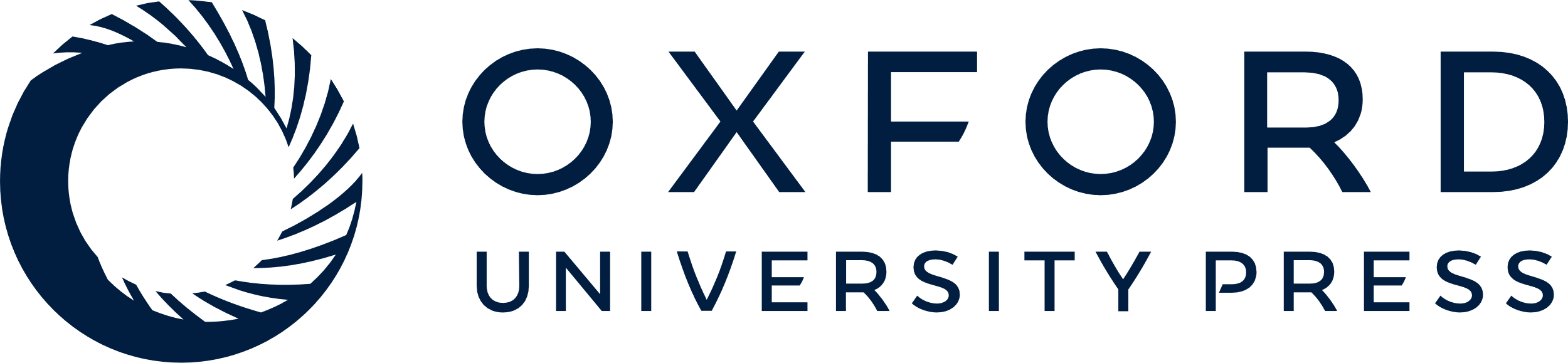 [Speaker Notes: Figure 3. Kinetics of IPSCs mediated by FS and CB1-IS cells. (A) A pair between a presynaptic FS cell and a postsynaptic pyramid ([Cl−]in = 130 mM, holding Vm = −70 mV) in layer 2/3. (B) A pair between 2 FS cells in layer 5 ([Cl−]in = 6 mM, holding Vm = −90 mV). (C) A pair between a CB1-IS cell and a pyramid ([Cl−]in = 130 mM, holding Vm = −70 mV) in layer 2/3. (D) A pair between 2 CB1-IS cells in layer 2/3 ([Cl‑] = 130 mM, holding Vm = −70 mV). (E) Summary data. Latency (FS → P, 0.47 ± 0.03 ms, n = 8 pairs; FS → FS, 0.53 ± 0.07 ms, n = 5 pairs; IS → P, 1.37 ± 0.2 ms, n = 6 pairs; CB1—IS → CB1-IS, 1.2 ± 0.16 ms, n = 5 pairs). Jitter (FS → P, 0.09 ± 0.02 ms; FS → FS, 0.1 ± 0.02 ms; CB1—IS → P, 0.2 ± 0.04 ms; CB1—IS → CB1-IS, 0.22 ± 0.04 ms). Rise Time (FS → P, 0.46 ± 0.05 ms; FS → FS, 0.5 ± 0.1 ms; CB1—IS → P, 0.43 ± 0.04 ms; CB1—IS → CB1-IS, 0.4 ± 0.04 ms). Decay (FS → P, 8.1 ± 0.1 ms; FS → FS, 3.9 ± 0.8 ms; CB1-IS → P, 10.9 ± 2.5 ms; CB1-IS → CB1-IS, 6.5 ± 0.5 ms).


Unless provided in the caption above, the following copyright applies to the content of this slide: © The Author 2008. Published by Oxford University Press. All rights reserved. For permissions, please e-mail: journals.permissions@oxfordjournals.org]